Αναδυόμενες δυνάμεις & Παγκόσμια Διακυβέρνηση
Δρ. Σωτήρης Πετρόπουλος
spetrop@uop.gr
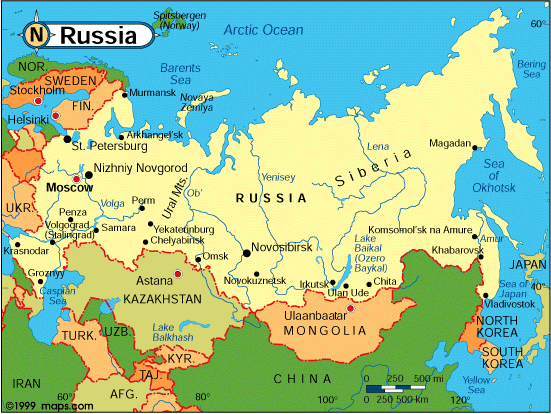 Η Ρωσία
Πληθυσμός: 144,5 εκατ.

ΑΕΠ: 1,65 τρις (11η οικονομία στον κόσμο)

Κατά κεφαλήν: 11.288 

Ανεργία: 4,8%

Πληθωρισμός: 4,5%

Εξαγωγές: 509 δις 

ΑΞΕ: circa 35 δις/έτος – 8,8 το 2018
Βασικές περίοδοι
Έως 1991: ΕΣΣΔ

1991-1998: θεραπεία σοκ

1998: οικονομική κρίση
Στάση πληρωμών
80+% πληθωρισμός
Υποτίμηση

1998-: γρήγορη ανάπτυξη της οικονομίας

1999: Βλαντιμίρ Πούτιν

2008-2009: οικονομική κρίση

2014-2017: οικονομική Κρίση
Περαιτέρω οικονομικά σημεία
1990: ελάχιστες επενδύσεις 2013: $576 δις

2014: -50% επενδύσεις λόγω πολιτικού ρίσκου

1999 Federal Law No. 160 και 1991 Investment Code καθορίζουν υψηλή προστασία στους επενδυτές

2008: Law on the Procedure of Foreign Investment in Business Entities Having Strategic Importance for the Defence of the Country and the Security of the State–often referred to as the "Strategic Law".
Χαρακτηριστικά
+ πρώτες ύλες
+ ανθρώπινο δυναμικό

- Διαφθορά
- Πολιτικό ρίσκο
- Συναλλαγματικές ισοτιμίες
-  Χρηματοδότηση
ΑΕΠ
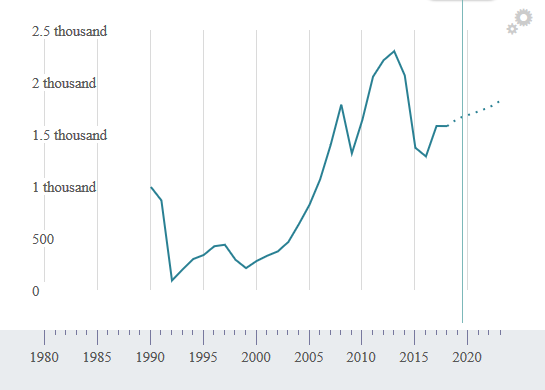 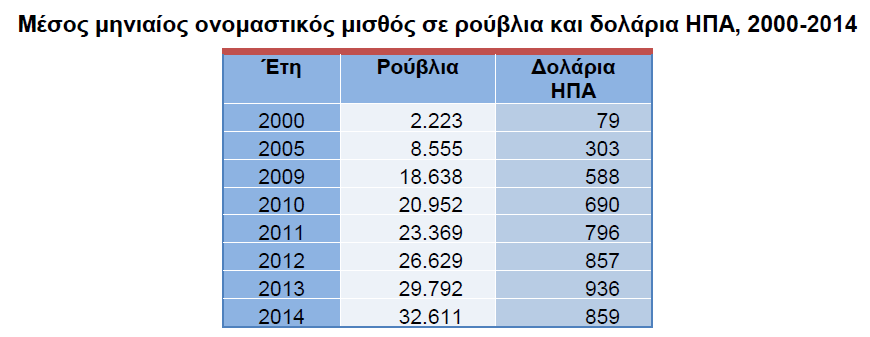 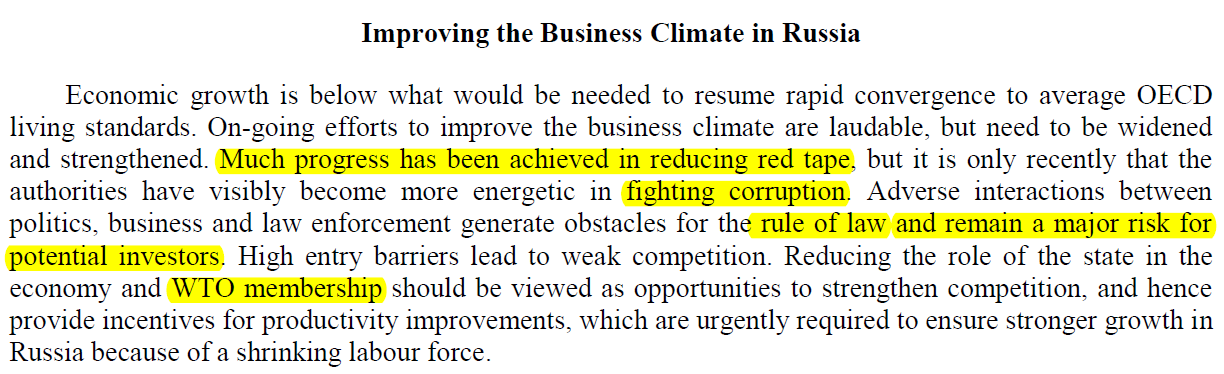 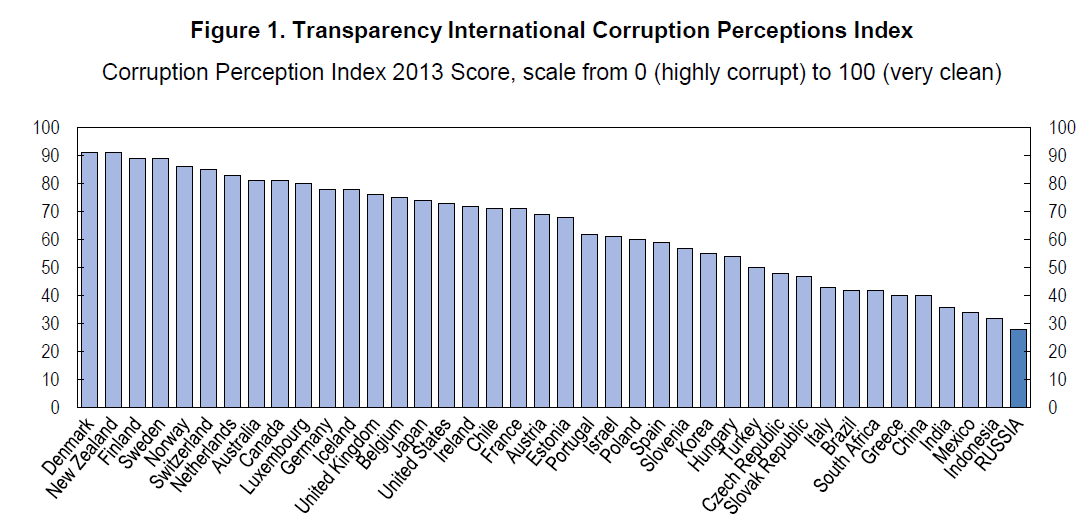 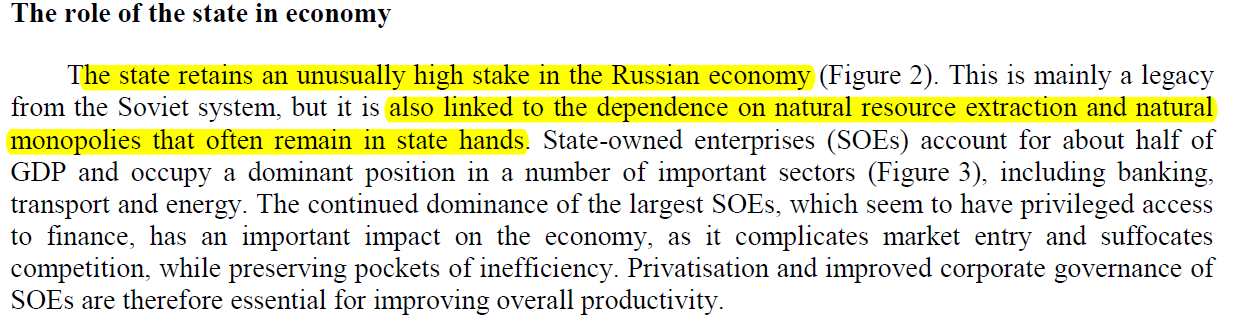 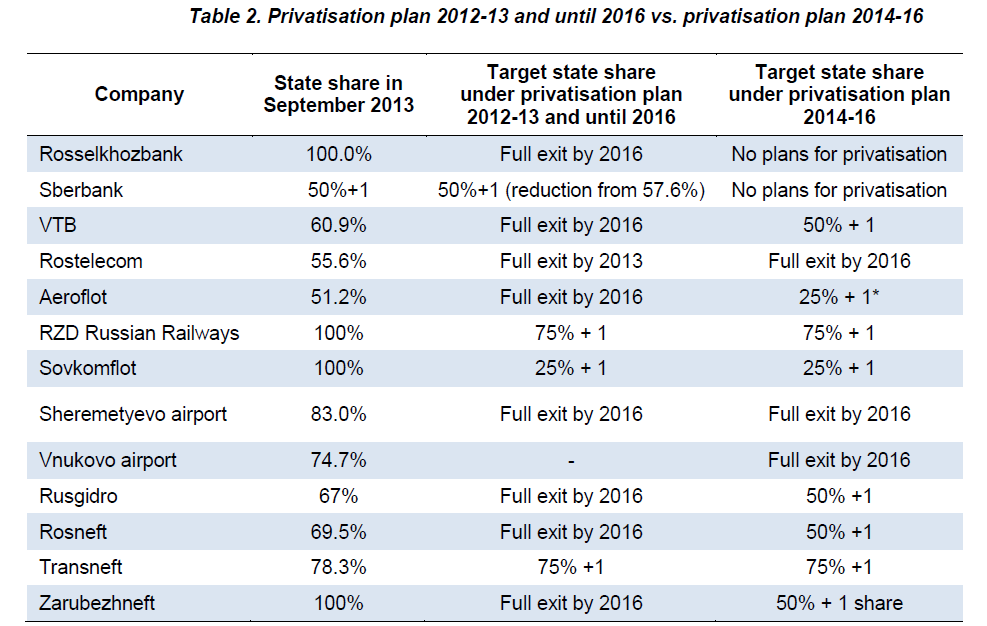 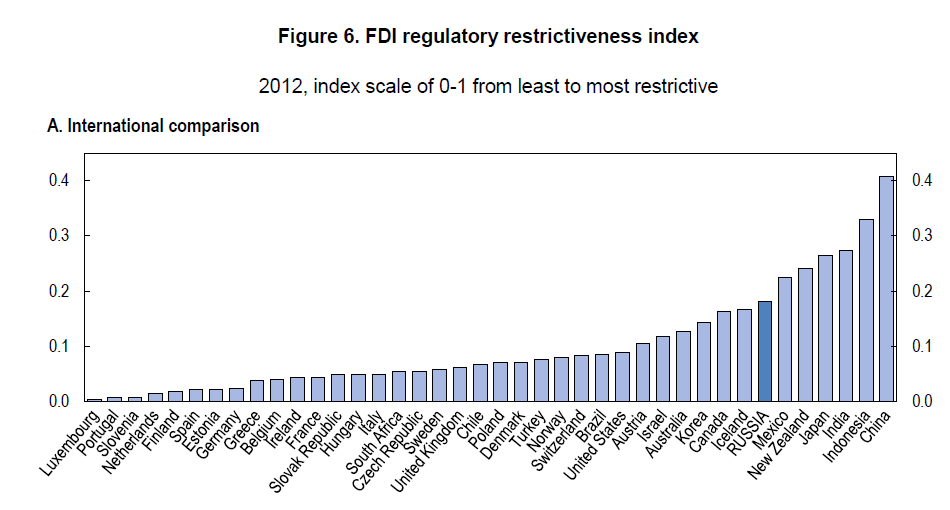 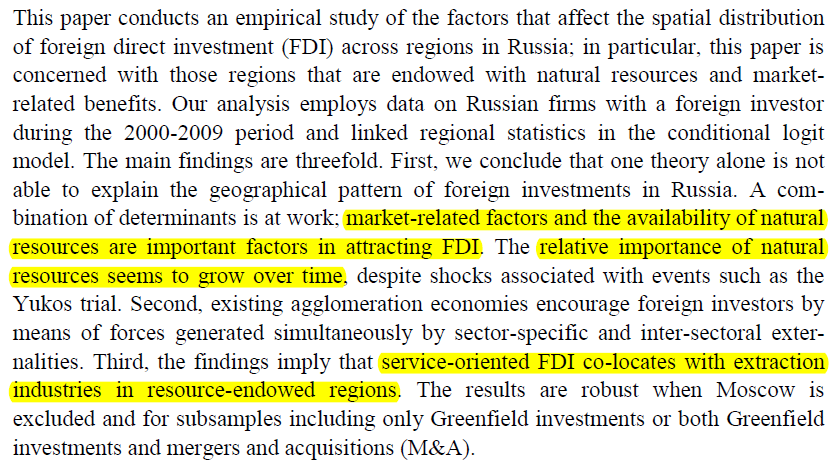 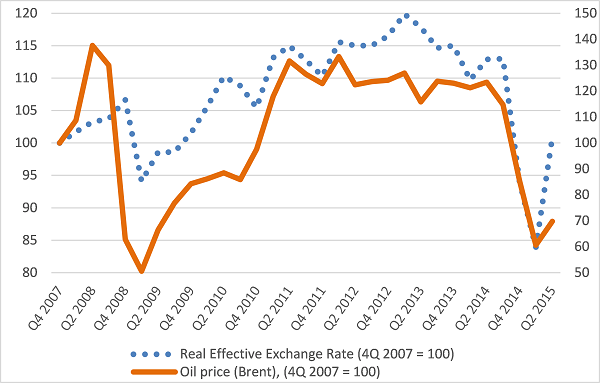 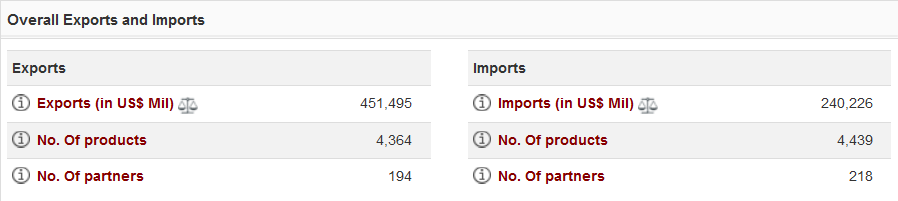 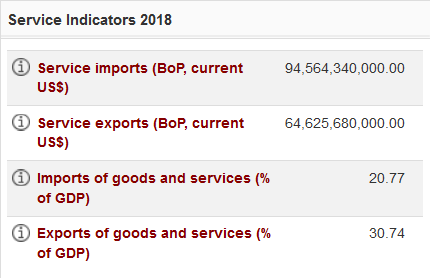 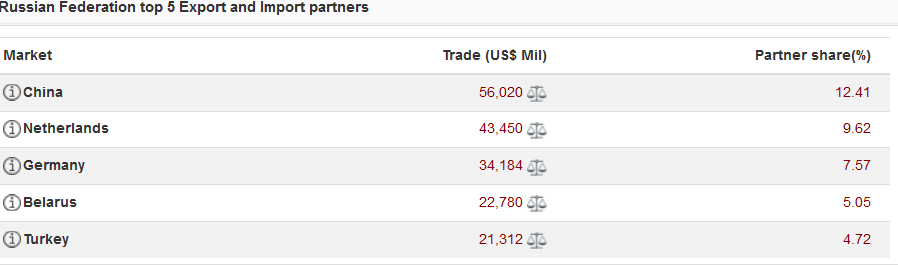 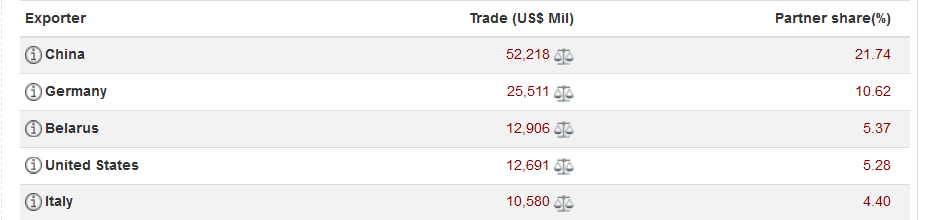 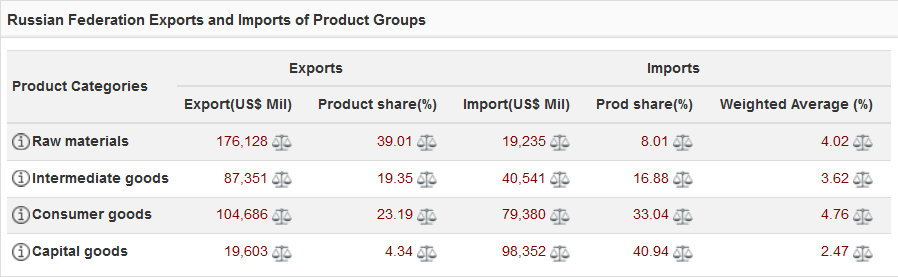 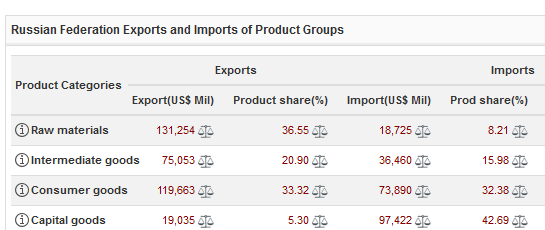 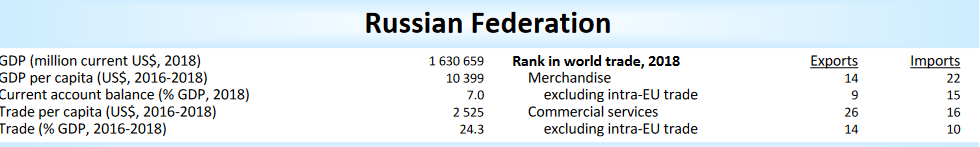 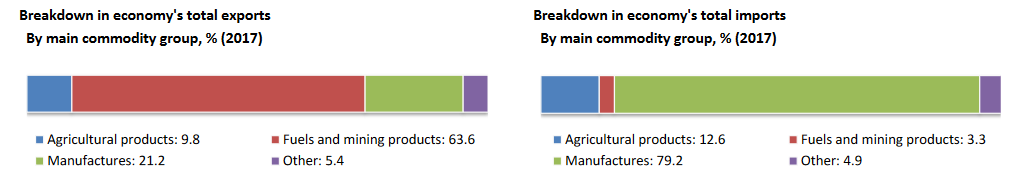 https://www.imf.org/external/datamapper/GGXWDG_NGDP@WEO/OEMDC/RUS


https://www.imf.org/external/datamapper/PPPSH@WEO/RUS
Ρωσία και ΟΗΕ
Μέλος από το 1945

Μόνιμο μέλος του Σ.Α.

Νομικό ζήτημα η μετάβαση από ΕΣΣΔ σε Ρωσία
Ρωσία και Παγκόσμια Τράπεζα
Μέλος από το 1992

Έχει προσφέρει 6+ δις στο IBRD και διαθέτει 2.77% των ψήφων (ο Καναδάς έχει 2.94%)

0.32% των ψήφων στο IDA
Ρωσία και ΔΝΤ
Μέλος από το 1992

Έχει προστρέξει στην υποστήριξη του ΔΝΤ όλη τη δεκαετία του 1990 (1992-9)

Αναμένεται πρόσθετος δανεισμός προς το ΔΝΤ 336 περίπου εκατ.

2.58 voting rights (μικρότερο από παλαιότερα)
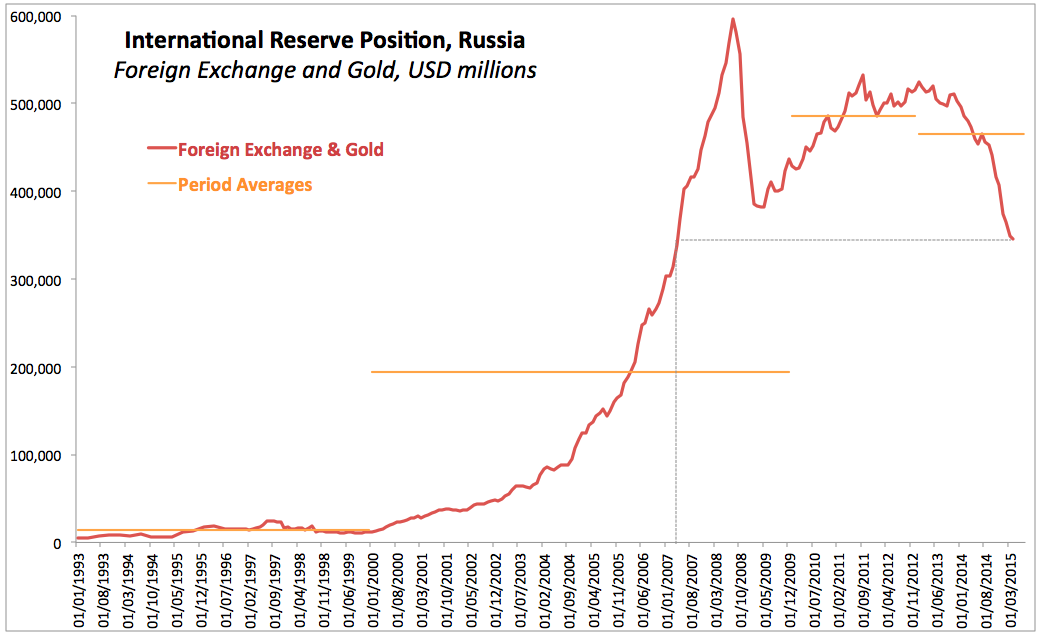 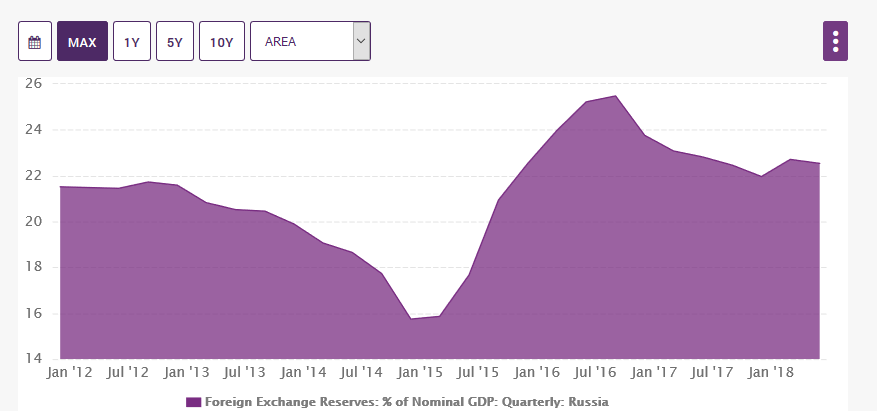 Ρωσία και ΠΟΕ
Μέλος από το 2012 – μια διαδικασία από το 1993
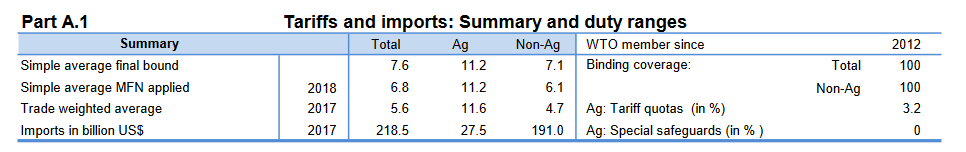 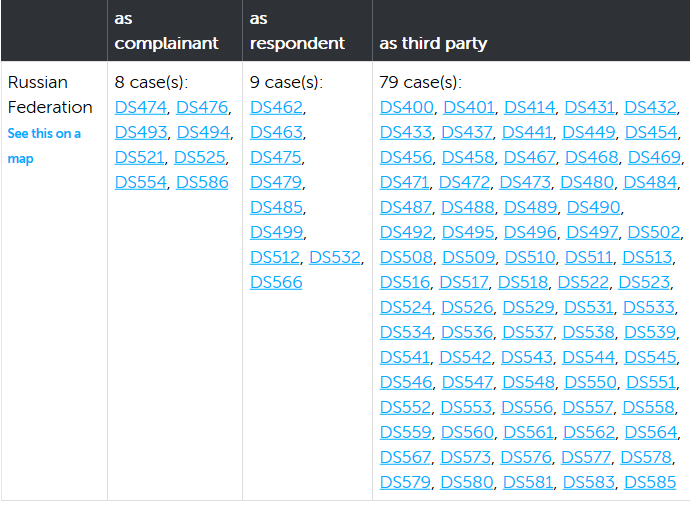 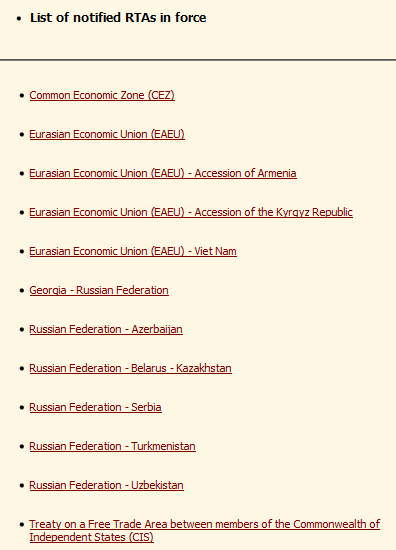 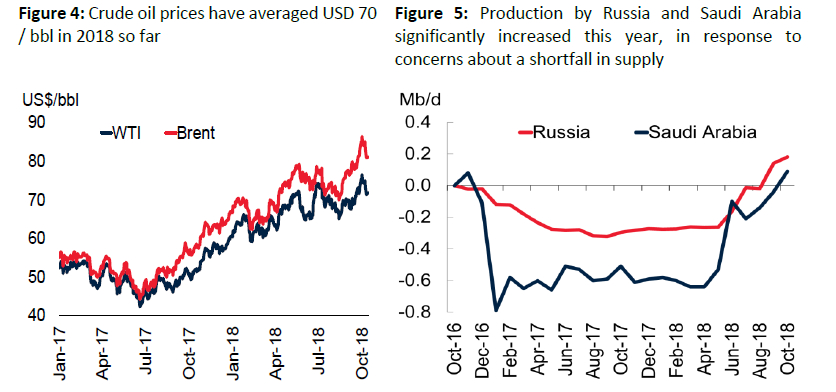 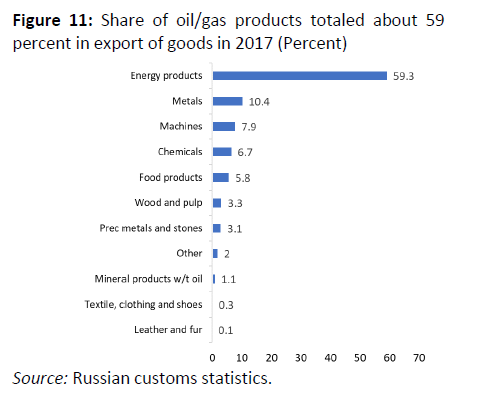 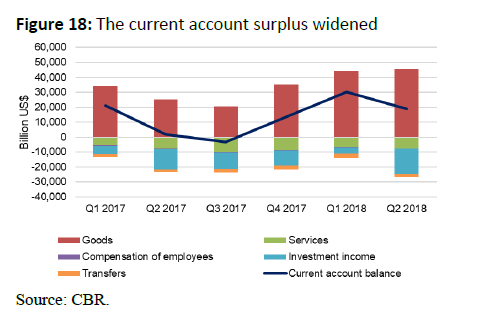 Άλλα ενδιαφέροντα σημεία
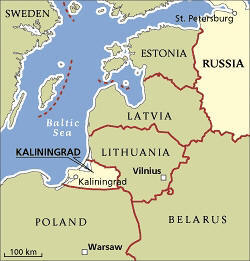 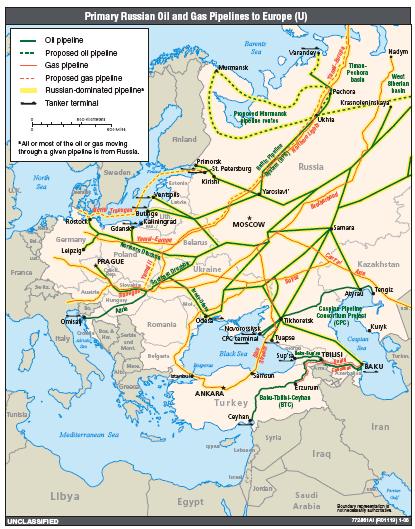 (2007) 44.5% φυσικού αερίου, 33.05% πετρελαίου & 28% άνθρακα προήλθε από τη Ρωσία
12 αγωγοί (5 μέσα από την Ουκρανία)
1 αγωγός (Nord Stream) συνδέει άμεσα Ρωσία με Γερμανία
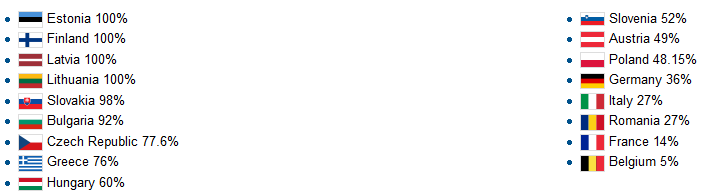 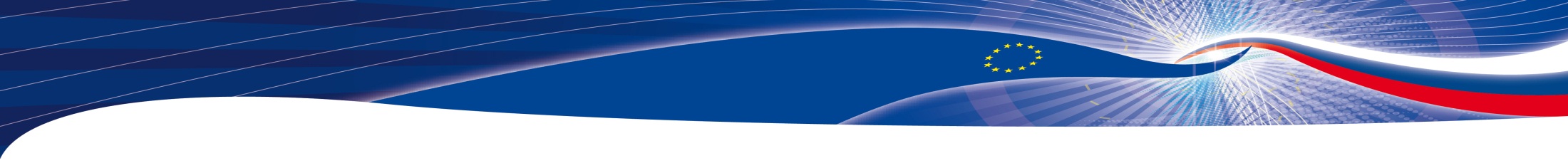 Structure of the EU-Russia Energy Dialogue
Coordinators
S. Shmatko – Minister of Energy of the Russian Federation
G. H. Oettinger – Commissioner for Energy
Delegated Coordinators
A. Yanovsky – Deputy Minister of Energy of the Russian Federation
P. Lowe – Director General, DG Energy
Gas Advisory Council
EU speaker: J. Stern (UK)
RF speaker: V. Feigin, Institute of Energy
Thematic Group on Energy Markets and Strategies
EU Co-chair: R. Lavergne (FR)COM: M. Wörsdörfer (Strategies), P. Abreu (Markets)
RF: Y. Baron, Ministry of Energy
Subgroup Scenarios
Thematic Group 
on Electricity

EU Co-chair:  D. Dobbeni 
COM: J. Vinois
RF: B. Ayuyev , Chairman of "SO UES"
Thematic Group 
on Nuclear Energy

EU Co- chair: H. Plit (FIN) 
COM: M. GarribbaRF: M. Lysenko, Director, Rosatom
Thematic Group on Energy Efficiency and Innovation
EU Co-chair: U. Borak (DE)
COM: L. KoskimakiRF: P. Svistunov, Director, Ministry of Energy
Partnership for modernisation
“Roadmap” of the EU-Russia Energy Cooperation until 2050
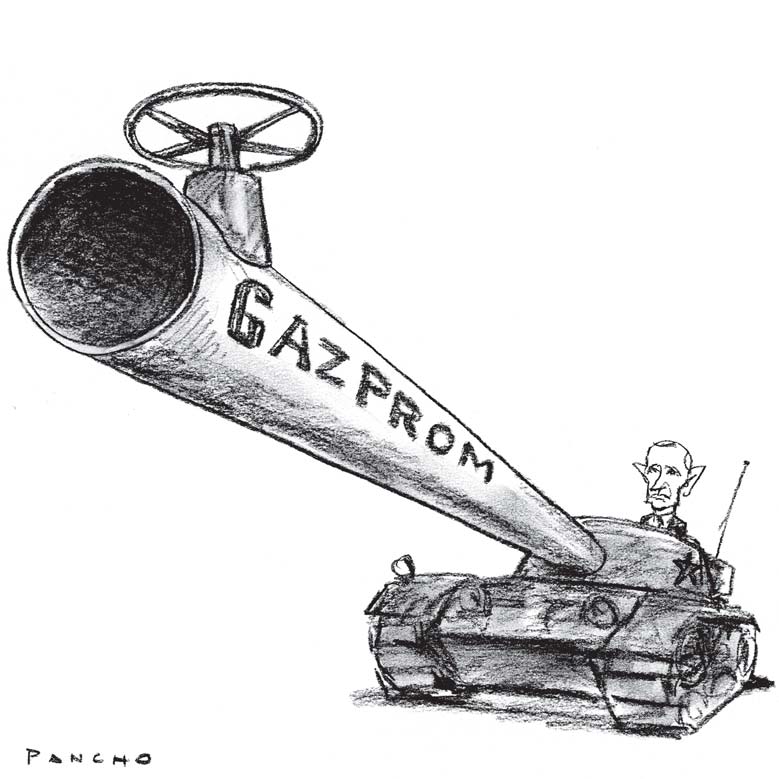 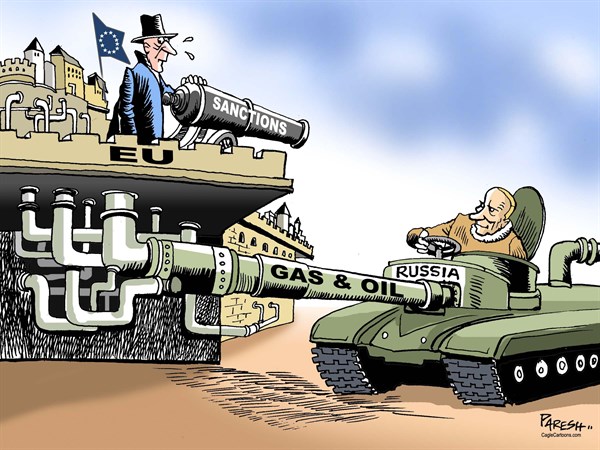 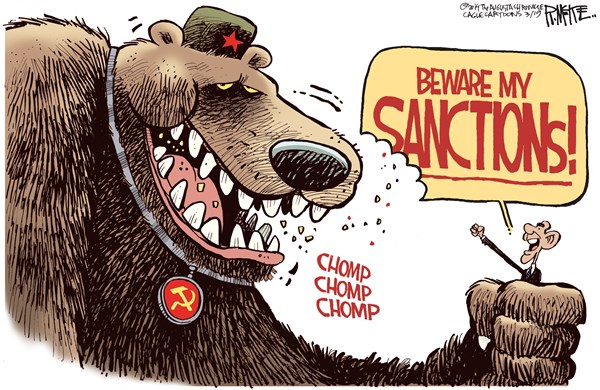 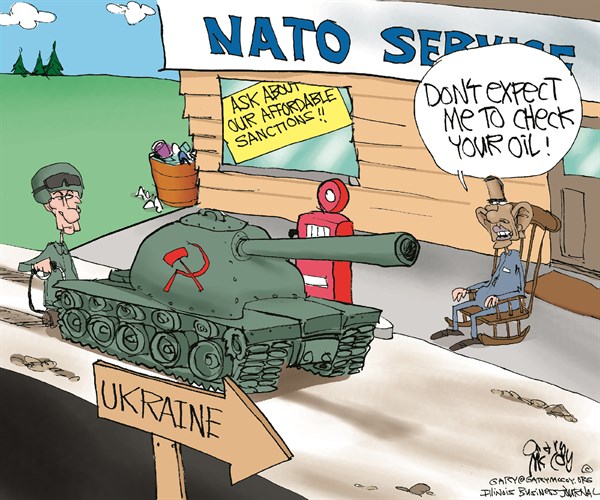 Σας ευχαριστώ για την προσοχή σας